資料２
大阪府子ども総合計画（仮称）の中間まとめについて（案）
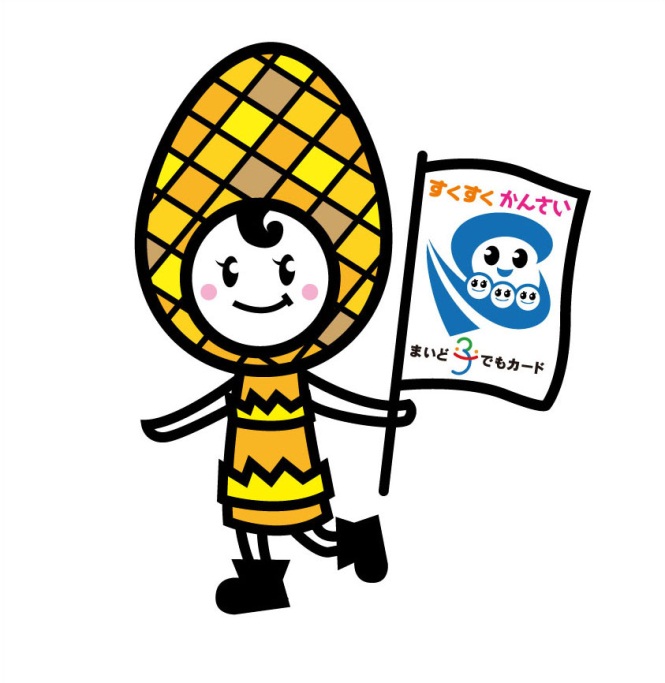 平成２６年４月２３日
目次
第１章　計画の策定にあたって
１．策定の趣旨
２．計画の性格
３．計画の構成・計画期間
４．計画の位置づけ

第２章　大阪府における現状と課題について
１．子どもを取り巻く社会情勢の変化
２．就学前児童の子育てに対する家庭のニーズの変化
３．「こども・未来プラン」後期計画の取組状況

第３章　計画でめざす基本的な目標について
１．基本理念
２．基本的視点
３．基本方向と目標像

第４章　基本方向に基づく重点的な取り組み
１．基本方向１　若者が自立できる社会
２．基本方向２　子どもを生み育てることができる社会
３．基本方向３　子どもが成長できる社会

第５章　計画の推進にあたって
１．子ども・子育て支援法に基づく都道府県計画として
２．目標数値の設定
３．計画の進行管理及び検証・改善

※　太字部分を中間まとめ（案）として掲載
第１章　事業計画の策定にあたって
１．策定の趣旨
２．事業体系

第２章　個別事業における取り組みと目標
１．基本方向１　若者が自立できる社会
２．基本方向２　子どもを生み育てることができる社会
３．基本方向３　子どもが成長できる社会

第３章　子ども・子育て支援法に基づく都道府県計画
１．区域の設定
２．教育・保育の量の見込み及びその提供体制の確保
３．教育・保育の一体的提供及びその推進体制
４．地域子ども・子育て支援事業の量の見込み及びその
　　提供体制の確保
５．教育・保育、子育て支援事業にかかる従事者の確保
　　及び資質の向上
６．教育・保育情報の公表

参考資料１　個別目標一覧
参考資料２　市町村ニーズ調査の結果概要
参考資料３　家庭の養育力に関する実態調査の結果概要
参考資料４　保育所等における保育士等確保のための調
　　　　　　査の結果概要
本体計画　目次案
（参考）事業計画　目次案
2
１．計画の策定にあたって
こども・未来プラン　（大阪府次世代育成支援行動計画）

　次世代育成支援対策推進法、大阪府子ども条例等に基づく子ども施策等の総合的な計画

・前期計画（平成１７年度～平成２１年度の５年計画）
・後期計画（平成２２年度～平成２６年度の５年計画）
子ども・子育て支援新制度

「社会保障と税の一体改革」のもと、平成２７年４月から実施予定の、主に就学前児童を対象とした新たな制度

・教育と保育の総合的な提供（認定こども園）
・待機児童解消のための小規模保育事業の充実　など

子ども・子育て支援法に基づく都道府県計画
　子ども・子育て支援法に基づく都道府県子ども・子育て支援事業支援計画（５年計画）の策定が義務づけ
後継計画の策定の検討
（仮称）大阪府子ども総合計画
特に関連性が高い計画
・社会的養護体制整備計画
・母子家庭等自立促進計画
　現計画は平成２６年度末で終了し、その後継計画については、子ども総合計画（仮称）と連携して策定する

・教育振興基本計画
　教育基本法および大阪府教育振興基本条例に基づく学校教育等についての基本計画
　（H２５～H３４までの１０年計画）
3
２－１．子どもを取り巻く社会情勢の変化
子ども
さまざまな困難の顕在化

◇子どもの生活習慣の乱れ
　　幼児の１割は朝食を食べていない日もある

◇学力の問題
　　中学校における学力・学習状況調査の平均正答率は、
　全国平均との差が依然として大きい

◇暴力の問題
　　中学校における暴力行為の1,000人当たりの発生率は
　全国の約2倍

◇ひとり親家庭の困窮
　　ひとり親家庭の相対的貧困率は50.8%
減らない児童虐待のリスク

◇児童虐待のリスクは減らず
　　府内児童虐待相談対応件数の増加
　( H19：2997件→H23：5711件)

◇飛び込み出産の増加
　　府内で未受診出産が増加している

◇社会的養護の推進の必要性
　　大阪府の里親委託率は全国最低レベル
　　(H23：5.4%　全国13.5%)
家庭
家庭環境の変化

◇年少人口の減少
　　大阪府は、全国に比べ、年少人口割合の減り方が早く、
　生涯未婚率は男女とも高い

◇家庭の経済力の低下
　　大阪府は、全国に比べ、中間所得層の割合が減少し、
　低所得層の割合が顕著に増加している

◇家庭の教育力の低下
　　約８割の親が家庭の教育力が低下していると感じている

◇地域の教育力の低下
　　過半数の保護者が、地域の教育力が以前に比べて低下し
　ていると感じている
多様な子育て支援ニーズの増加

◇進む女性の社会進出
　　大阪府は、非労働力人口に占める女性の就業希望者の
　割合が、全年齢層で、全国より高い
(35～44歳　府44%　全国35%)

◇男性の働き方と進まない育児参加
　　大阪府は、男性の育児休業の取得率が全国より低い

◇様々な支援を必要とする子どもの増加
　　保育所での障がい児保育や特別支援学校在籍者が増加
　傾向(特に知的障がいや発達障がいのある児童)
社会
将来に対する若者の不安の増大

◇厳しい就労状況　　　　　　　　　　　　　　　　　　　　　　　　　◇若者の社会的基礎力の欠如
　　大阪府は、全国に比べ、非正規労働者の割合が高い　　　　　　　新卒採用で採用基準に達しない大きな要因は社会的基礎力
　　失業者に占める34歳以下の若年者の割合は３割以上　　　　　　　（コミュニケーション能力、基礎学力）の欠如
4
２－２．幼稚園・保育所に対する子育て家庭のニーズ　（母親の就労状況）
● 母親の就労状況で「就労していない人」が５割近くを占めるが、その中でも、将来的には
　パート等で働きたいという人がもっとも多い。
① 母親の就労状況
② 就労していない母親の就労希望
③ 選択肢２番目　一番下の子どもが（　）際
● 現在パート等で働いている人でも、
　引き続きパート等で働きたいという人が
　もっとも多い。
⑤ パート等の母親の将来の就労希望
④ 就労していない母親の希望する就労形態
母親の就労希望としては、パート・アルバイトで就労したいと考えている人がもっとも多いと考えられる。
5
（出典）平成25年度大阪府内市町村ニーズ調査(就学前児童）
２－３．幼稚園・保育所に対する子育て家庭のニーズ　（施設の利用状況）
● 保育所の利用児童数が増えている一方で、幼稚園の就園児童数は減っている。
① 大阪府における保育所利用児童数・幼稚園就園児童数　（公立・私立合計・過去５年データ）
人
（出典）
大阪府調べ
● 現在幼稚園・保育所を利用している人はそれぞれ４割以上いるが、
　 利用を希望する施設では「幼稚園＋預かり保育」や認定こども園が増えている。
② 保護者の現在の施設等の利用状況　（政令市・中核市を含む）
③ 保護者の施設等の利用希望　（複数回答）　（政令市・中核市を含む）
6
（出典）平成25年度大阪府内市町村ニーズ調査（就学前児童）
２－４．子育て支援に対して子育て家庭が求めるもの　（家庭の悩みなど）
● 家庭の悩み
子育てをしていて、困っていることは、「自分だけの時間（がとれない）」、「（子育てが）これでいいのか不安」を選ぶ人が多い。
① 子育てしていて、
　困っていること
　（大阪府）
（出典）平成25年度大阪府就学前児童実態調査（インターネット調査）
● 子育てを支えてくれる人や機関
地域子育て支援拠点については２割強にとどまっている。
子育て家庭は、同じ世代の子どもをもつ保護者からもっとも支えられていると感じている。
（地域子育て支援拠点は主に０～２歳を対象としているが、このデータは保育所等に通う子どもを含めた０～５歳の子どもを対象としたものである。）
④ 地域子育て支
　 援拠点の利用
    状況
② 地域の誰から支えられてると感じるか。
③ 近所で世間話
　をする人はいる
　か。
7
（出典）平成25年度大阪府内市町村ニーズ調査(就学前児童）
２－５．子育て支援に対して子育て家庭が求めるもの　（家庭が望むもの）
● 保護者が望む子育て支援サービス
地域子育て支援拠点、保育所、幼稚園が提供するサービスとしては、「教育・子育て相談」、「親子の交流活動」、「親同士が会話する場」が多い。
① 地域の子育て家庭を対象とした子育て支援活動
（出典）平成25年度大阪府就学前児童
実態調査（郵送調査）
一方で、保護者が望むサービスは「親子で気軽に遊びに行ける場」がもっとも多く、保護者が必要とする情報としては「地域の遊び場」がもっとも多い。
② 子育てをしている中であったら良いなと思うもの（大阪府）
③ 子育てについて必要な情報（大阪府）
8
（出典）平成25年度大阪府就学前児童実態調査（インターネット調査）
２－６．就学前児童をもつ家庭に対する施策の重要性
ペリー就学前計画
就学前教育への投資は、小学校以降での教育投資に比べて、投資額に見合う費用対効果が高いという実験結果
家庭の状況にかかわらず、子どもに一定の就学前教育を受ける機会を確保することの必要性
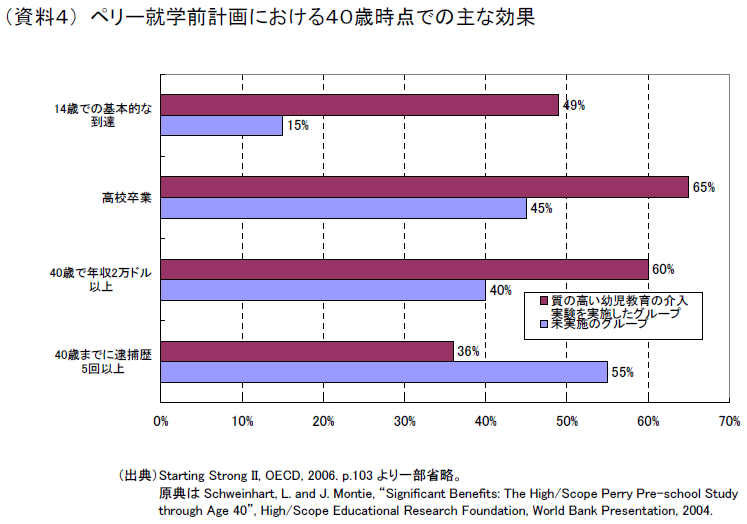 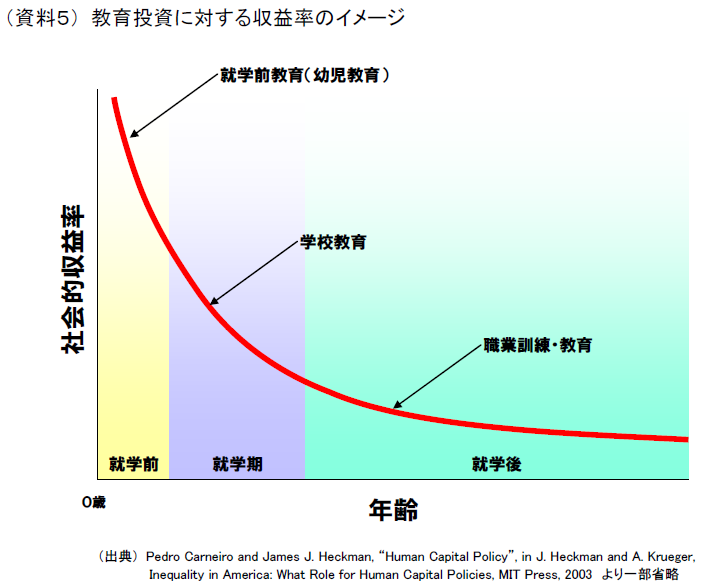 （出典）第23回社会保障審議会少子化対策特別部会（平成21年5月19日）資料から
9
３－１．基本理念
● 基本理念
次代を担う子ども・青少年が、ひとりの人間として尊重され、創造性に富み、
豊かな夢をはぐくむことができる大阪
子どもは、社会におけるさまざまな活動で多様な人々と交流することにより、豊かな心、個性や創造性をはぐくんでいきます。また、主体的に参加することによって、自分の思いや意見を表明し、同時に他者の思いや意見を受け止めることができます。
　社会は、そうした子どもの成長を支えていかなければなりません。また、子どもにもっとも身近な社会という意味では「家庭」の役割も重要です。家庭が子どもの成長のために役割を果たすことができるよう、必要な支援を行うことも社会の役割です。
　こうしたことを踏まえ、本計画では、子どもがひとりの人間として尊重されること、また子どもや家庭が社会から必要な支援を受けられることにより、「大阪の地で、子どもが創造性に富み、将来の夢や目標を持ってチャレンジし、若者となって自立し、子どもを生み育て、やがて育った子どもたちが再び自立していく」という良い循環が続いていくことをめざし、これを基本理念とします。
10
３－２．基本的視点
● 基本的視点
制度に分断されることのない切れ目のない支援をめざします。

　乳幼児期は保育所、幼稚園や認定こども園、学童期は学校、また障がいのあるなしといった子どもの年齢や状況に応じて関わる制度が変わりますが、制度間での連携が十分ではない場合には、その制度や支援の十分な効果の発揮が難しくなるばかりか、子どもの成長にも大きな影響を及ぼすことが懸念されます。このため、これらのはざまをできる限りなくし、連携を強化していくことが、今後、施策を展開していくに当たって、重要な視点と考えています。そして、そのような中において、子どもたちが自らの人生を充実したものとする力をはぐくんでいくことができると考えます。特に、小学校入学時と学校教育終了後の連携が重要であり、公私を含めた保幼小の連携、高校中退・卒業後の若者への支援などに対する連携が重要です。
① 子どもを中心とする視点
子育て家庭の状況に応じた柔軟な支援をめざします。
　
　近年、核家族化の進展や地域のつながりの希薄化により、祖父母や地域の人々から、日々の子育てに対する助言、支援や協力を得ることが困難な状況となっています。このようなことが、昨今の家庭の経済力の低下と相まって、子どもを育てる家庭の力（養育力）が弱くなっているのではないかと懸念されています。そのため、地域で子育てを支えるとともに、子どもにとって、もっとも身近で、もっとも影響を与える家庭の役割・機能の重要性に着目し、支援していく視点が重要になります。特に、生涯にわたる生きる力の基礎を培う乳幼児期における支援が重要であり、また、ひとり親家庭、障がいのある子どもがいる家庭、経済的に困窮している家庭などに対しては、その状況に応じた柔軟な支援が必要です。
② 家庭の役割・機能の重要性に着目する視点
③ 子どもと「社会」との関わりを大切する視点
子どもと「社会」との関わりを大切にする視点を踏まえた取り組みを進めます。
　
　家庭や社会の養育力の低下により、子どもが成長し、若者になったときの社会的基礎力の欠如が問題になっています。そのため、子どもたちが、自分の周りの状況を的確に捉え、自ら学び行動する力をはぐくむため、社会の形成者として、自他を大切にし、権利の主体として義務と責任を果たしながら積極的に社会に参画しようとする意欲や態度を育てるという「社会」との関わりを大切にする視点を踏まえた取り組みを進めることが重要です。
11
３－３．基本方向と目標像
基本方向１　若者が自立できる社会
若者が自立し、自らの意思で将来を選択できる社会づくり
基本方向２　子どもを生み育てることができる社会
妊娠・出産、子育てを大阪全体で支える社会づくり
基本方向３　子どもが成長できる社会
大阪の未来を担う子どもたちを育てる社会づくり
12
４－１．基本方向に基づく重点的な取り組み　（施策体系）
基本方向１　若者が自立できる社会
キャリア教育の充実
・学校教育におけるキャリア教育の推進
・キャリア教育を通じた産学官連携による産業人材育成の推進
若者が社会の中で自立することによって、次代の親になるなど自らの意思で将来を選択できるよう支援します。
・若者への就職支援の強化
・就労・進路選択に悩みを抱える若者への支援
・障がい者の雇用促進と就労支援・定着支援
若者の就職支援
子ども・若者が再チャレンジできる仕組みづくりの推進
・困難を抱える青少年に対する市町村と連携した地域支援ネット
　ワークの構築
次代の親になるなど若者が自らの意思で将来を選択できる取り組みの推進
・次代の親になるなど若者が自らの意思で将来を選択できる取り
　組みの推進
13
基本方向２　子どもを生み育てることができる社会
安心して子どもを産むことができる環境をつくります。
安心して妊娠・出産できる仕組みの充実
・周産期医療体制の整備
・すこやかな妊娠と出産
家庭と地域がともに養育力を高めることができるよう、地域と一体になって子育てしやすい環境をつくります。
家庭と地域がともに養育力を高める仕組みの構築
・親子の育ちを応援し、子育て家庭を地域で支える仕組みの構築
・子育て家庭を支援する地域ネットワークの構築
・保育が必要なすべての家庭に保育を提供する取り組みの推進
保育が必要なすべての家庭に保育を提供する取り組みの推進
仕事と生活の調和の
推進
・仕事と生活の調和の推進
その他子育てしやすい取り組みの推進
・その他子育てしやすい取り組みの推進
支援が必要な子どもや家庭には、真に必要な人に必要な時に必要なサービスが行き届く体制をつくります。
ひとり親家庭の自立
促進
・ひとり親家庭の自立促進
児童虐待の防止
・児童虐待の防止
・社会的養護体制の整備
社会的養護体制の整備
障がいのある子ども
への支援の充実
・障がいのある子どもへの医療・福祉支援
・障がいのある子どもへの教育支援
その他支援が必要な人や子どもへの支援
・望まない妊娠等に悩む人が妊娠早期から相談できる体制の充実
・配偶者等からの暴力への対応
・在日外国人や支援を要する帰国者の子ども等への支援
14
基本方向３　子どもが成長できる社会
すべての子どもに学びの機会を確保することで、子どもたちが、粘り強く果敢にチャレンジし、自立して力強く生きることができるよう支援します。
就学前の子どもへの保育・教育内容の充実
・保育・教育内容の充実
・保育・教育にかかる人材の確保及び資質の向上
小学校・中学校・高校の教育力の充実・向上
・小学校・中学校の教育力の充実
・高校の教育力の向上
豊かな人間性や健やかな体をはぐくむ取り組みの推進
・豊かな人間性をはぐくむ取り組みの推進
・健やかな体をはぐくむ取り組みの推進
地域の教育コミュニティづくりの支援
・地域の教育コミュニティづくりの支援
子どもの居場所づくり
・子どもが健やかに過ごせる遊び場づくり
・放課後等の子どもの居場所づくり
子どもの人権や、健全な育成環境を守ることによって、子どもが健やかに育ち、自律して社会を支えることができるよう支援します。
子どもの人権を守る
取り組みの推進
・「子どもの貧困」に対する取り組みなど、すべての子ども
　の人権が尊重される社会をつくる取り組みの推進
・ルールを守り、人を思いやる豊かな人間性のはぐくみ
・いじめや不登校等の生徒指導上の課題解決に向けた対応の
　強化
・体罰等の防止
子どもの安全の確保や非行など問題行動の防止
・子どもの安全確保の推進
・非行など問題行動を防ぐ施策の推進
青少年の健全育成の推進
・青少年を取り巻く社会環境の整備
・青少年の健全な成長を阻害する行為からの保護
・青少年の健やかな成長を促進
15
４－２．基本方向に基づく重点的な取り組み　（個別の取り組み）
基本方向１　若者が自立できる社会
16
基本方向１　若者が自立できる社会　（続き）
基本方向２　子どもを生み育てることができる社会
17
基本方向２　子どもを生み育てることができる社会　（続き）
18
基本方向２　子どもを生み育てることができる社会　（続き）
19
基本方向２　子どもを生み育てることができる社会　（続き）
20
基本方向３　子どもが成長できる社会
21
基本方向３　子どもが成長できる社会　（続き）
22
基本方向３　子どもが成長できる社会　（続き）
23
基本方向３　子どもが成長できる社会　（続き）
24
５．子ども・子育て支援法に基づく都道府県計画として
25